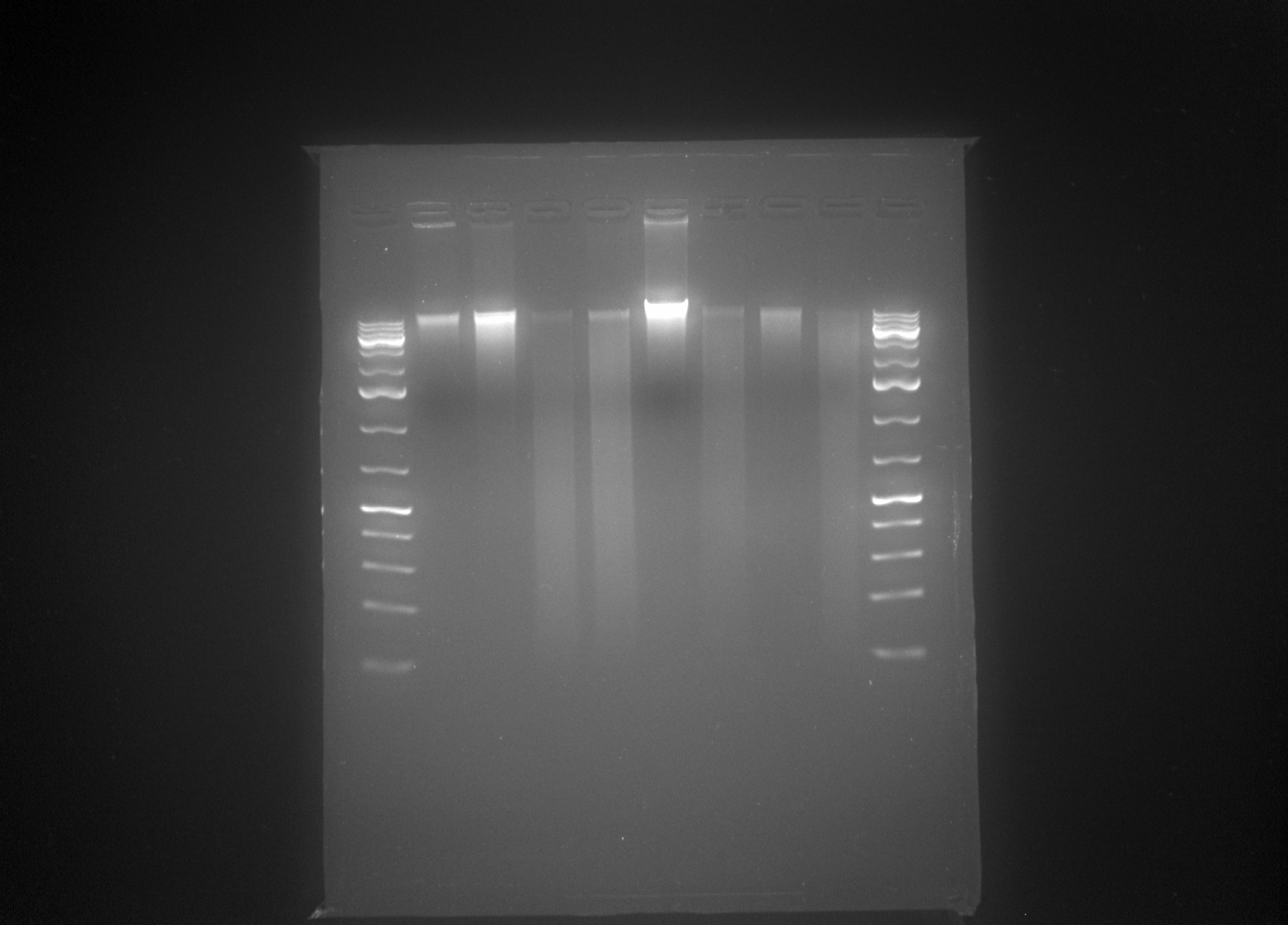 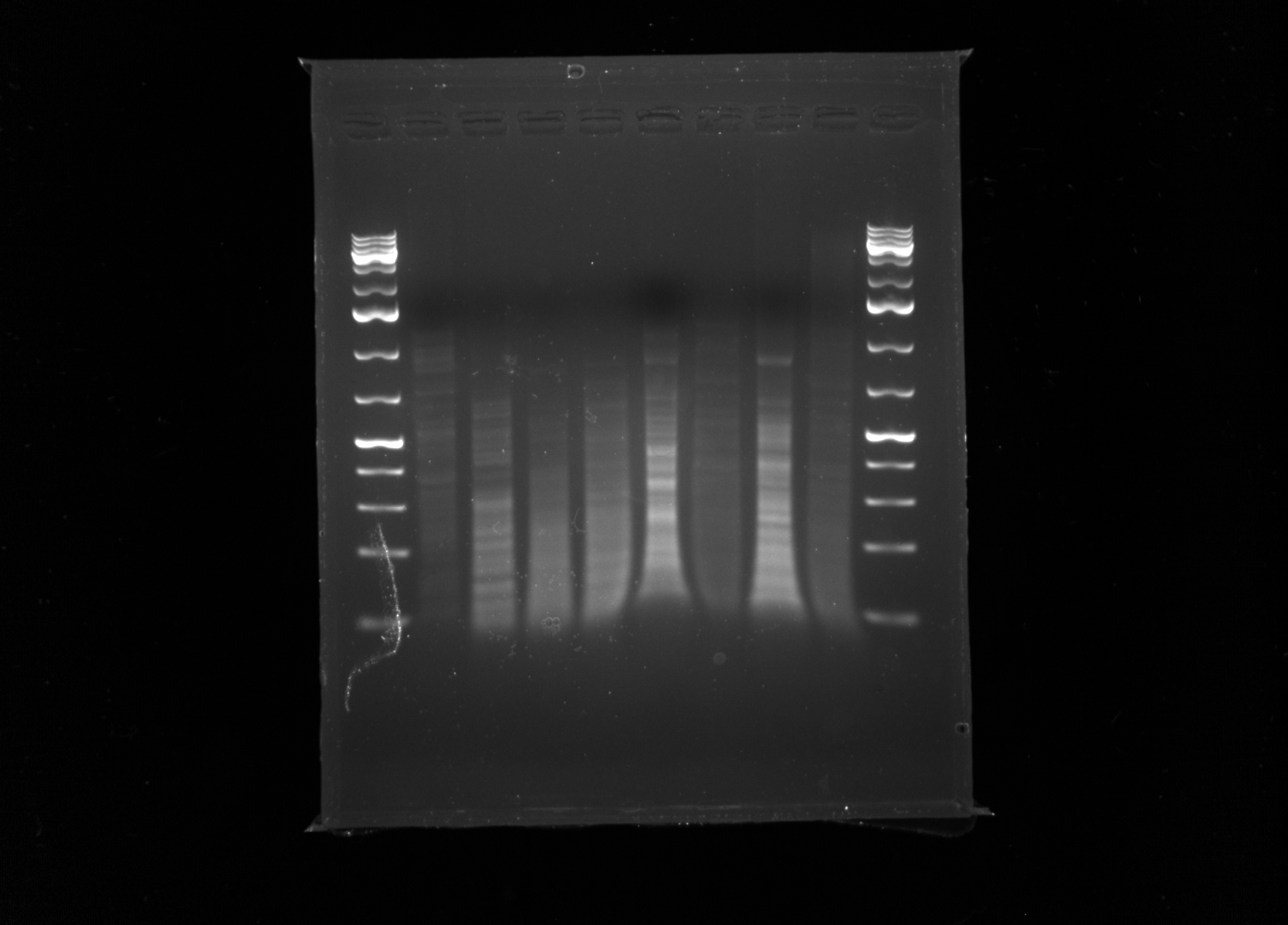 Zameen
Zameen
EXPERIMENTAL
CONTROL